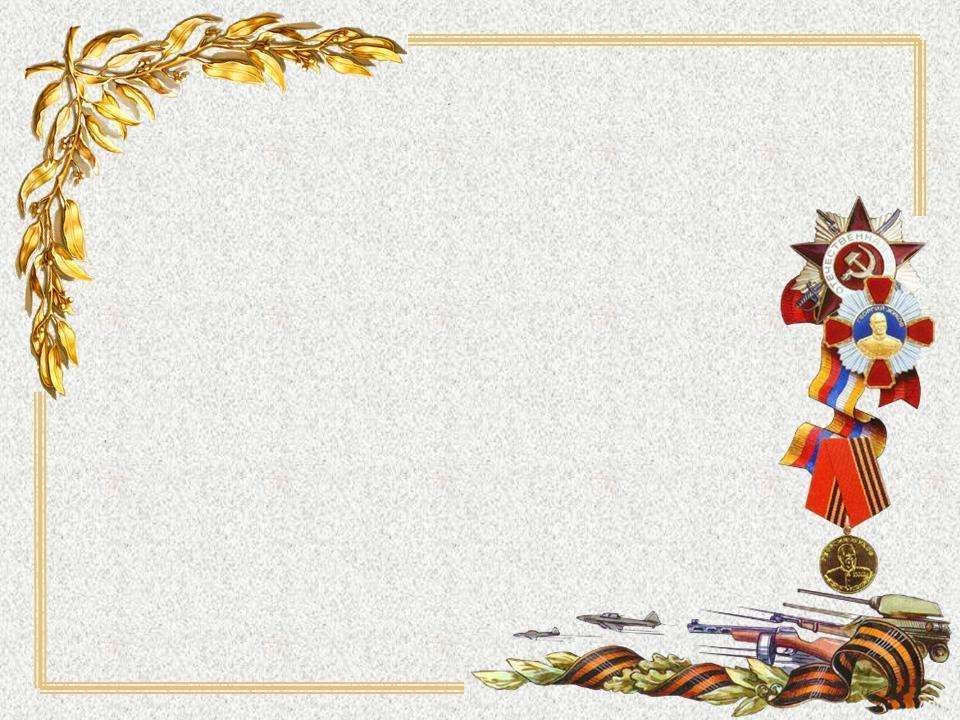 Муниципальное бюджетное общеобразовательное учреждение
«Никитинская средняя общеобразовательная школа» Саракташского района Оренбургской области
Школьный музей
Адрес школы:462113, Оренбургская область, Саракташский район, с. Никитино, ул. Набережная, 2А 
 Контактный телефон: +7 (353) 332-3594
Электронный адрес:  https://sh-nikitinskaya-r56.gosweb.gosuslugi.ru/glavnoe/shkolnyy-muzey/
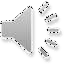 2024 год
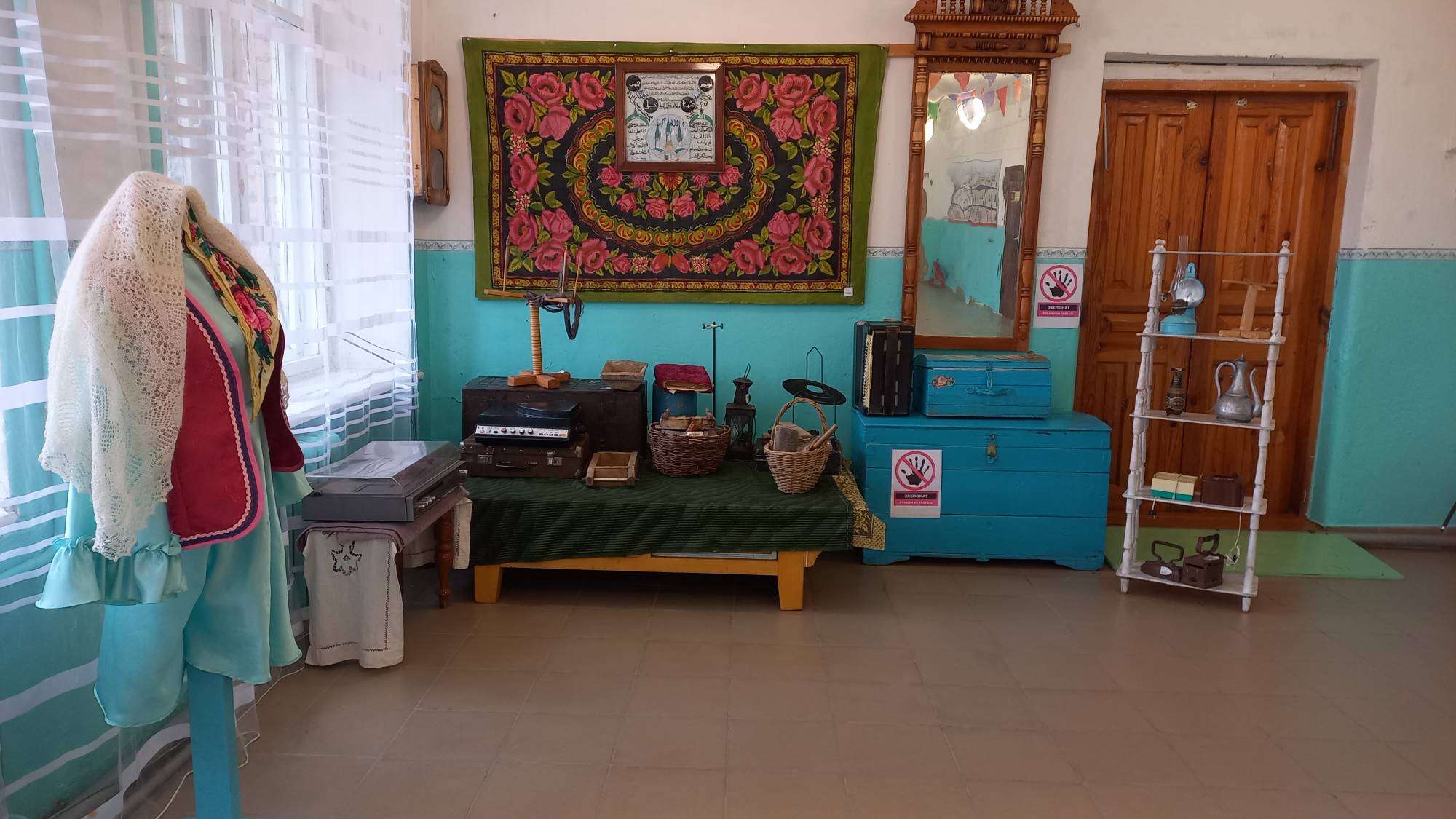 Положение о музее
Музей МОБУ Никитинская СОШ – структурное подразделение Школы, созданное для изучения и публичного представления музейных предметов и музейных коллекций.
Положение о школьном музее разработано в соответствии с Федеральным законом от 29.12.2012 № 273-ФЗ "Об образовании в Российской Федерации",
Законом РФ от 26.05.1996 № 54-ФЗ "О музейном фонде Российской Федерации и музеях в Российской Федерации", письмом Минобразования России от 12.03.2003 № 28-51-181/16 "О деятельности музеев образовательных учреждеМузей организован в целях:
гражданско-патриотического воспитания обучающихся;
сохранения исторической памяти и наследия;  развитие интереса к истории своего края, малой Родины; 
расширения образовательного пространства, совершенствования
       образовательной деятельности;
развития познавательных ний".
интересов и способностей обучающихся; развития социальной активности и творческой инициативы
обучающихся в процессе сбора, исследования, обработки, оформления и презентации предметов материальной культуры, источников по истории, природы и общества.
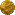 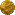 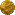 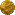 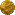 История школьного музея
. 
       Музей - это «дом», в котором  царит уважение к историко-культурному наследию своего села, где развивается познавательная и творческая активность и инициатива, формируются практические навыки поисковой и исследовательской работы. Главной особенностью школьной  музейной комнаты  стало то, что она получила учебно-педагогическое значение. Являясь результатом совместного коллективного труда учителя и учащихся, музейная комната  всей своей деятельностью способствует улучшению учебно-воспитательной работы в школе. В ней все предназначено для учащихся, и в основном собрано и сделано руками самих учащихся под руководством учителей.
        За годы существования  в музейной комнате  накопилось большое количество  разнообразных материалов  основного фонда: 
        - предметы домашнего обихода и утварь: мебель, посуда,   утюги, самовары,  рубели, ческа, прялки, керосиновая лампа, подсвечник, хлебная лопата, проигрыватель, патефон и другие  предметы;
        - предметы прикладного народного творчества: вышивки, занавески,  рушники;
         -письменные материалы: печатные издания в виде журналов, газет, книг, учебники послевоенных лет;
        - изобразительные материалы: картины, фотографии, значки, медали;
        - документы: паспорт, комсомольские билеты,  удостоверения, мандаты;
        - армейские атрибуты: солдатский ремень, каска, планшет;
        - комсомольские и пионерские атрибуты: отрядные флажки, знамя дружины, пионерский значок, пилотки, горны,    барабаны;
       - предметы символики:  знамя комсомольское, пионерское;
        -фотолетопись школьных лет;
        - материалы экскурсий по музею;
         -  фотографии и исследовательские работы о ветеранах Великой Отечественной войны;
         -  материалы экскурсий по экспозиции музея;
        -   вырезки из газет по истории села;
        -   воспоминания жителей села, ветеранов;
         Имеющиеся  материалы соответствуют профилю музея. Накопление фондового материала продолжается. По их материалам проводятся экскурсии, тематические мероприятия.
История музея
Стремление лучше знать историю родного края, чтоб затем активно участвовать в его развитии, благородное чувство уважения к славным боевым и трудовым подвигам земляков, желание постичь человеческие взаимоотношения, традиции – все это вызвало повышенный интерес к поисково-исследовательской деятельности у учащихся нашей школы, а в последующем привело к созданию в 2002 году школьного этнографическо - краеведческого музея.
Школьный музей – результат совместного коллективного труда педагогов и учащихся школы. Здесь не просто выставлены экспонаты, а организованы: поиск и сбор материалов, встречи с интересными людьми, запись их воспоминаний. Были сделаны фотоснимки, собраны  экспонаты, представляющие научную и культурную ценность. Собранный материал используется в учебно-воспитательном процессе для проведения уроков, классных часов, тематических вечеров, в качестве дополнительного материала и т.д. Они используются для написания рефератов, докладов, сочинений, газетных статей. Для рациональной организации краеведческой и музейной работы в нашем музее создан Совет школьного музея. Возглавляет Совет музея учитель истории Ишкуватова З.В. Для организации плодотворной работы из числа активистов при музее созданы поисковая, фондовая, экскурсионная и экспозиционные группы. Работа музея ведется по утвержденной директором школы программе
Руководитель школьного музея
Руководитель музея – Ишкуватова Зульфия Вакилевна, учитель истории и географии. Работает в Никитинской школе с 2024 года. В школьном музее проводит работу по формированию у обучающихся гражданско-патриотических качеств, расширению кругозора и воспитанию познавательных интересов и  способностей, овладению обучающимися практическими навыками поисковой, исследовательской деятельности. Имеет первую квалификационную категорию в качестве учителя. Награждена грамотой администрации Саракташского района в 2024 году.
Сведения об обучающихся образовательной организации, принимающих активное участие в деятельности школьного музея
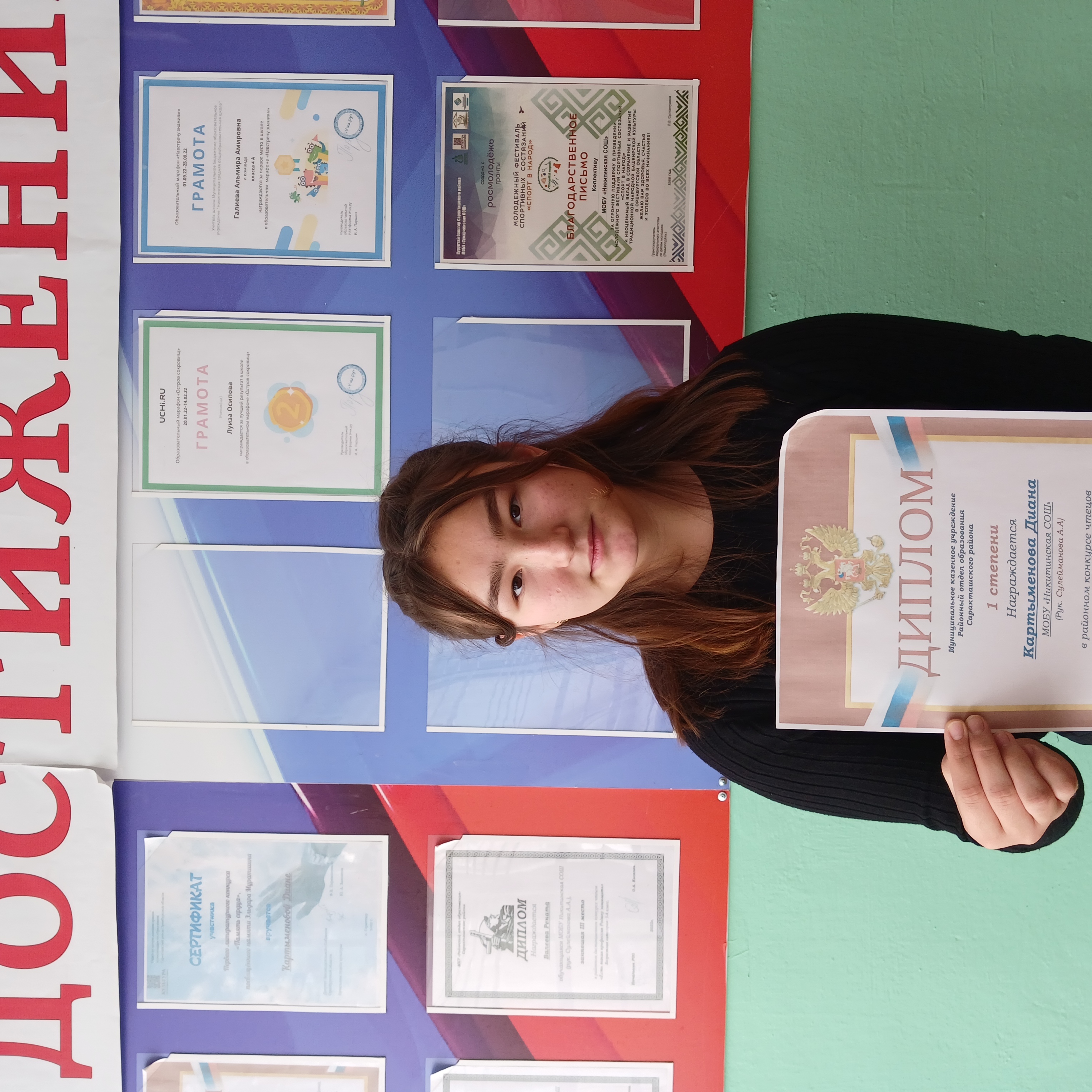 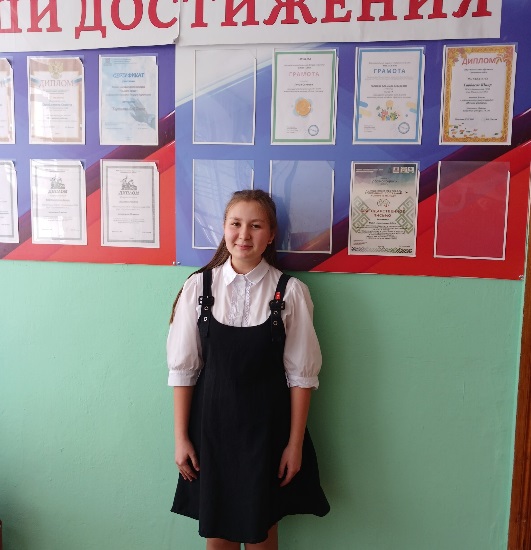 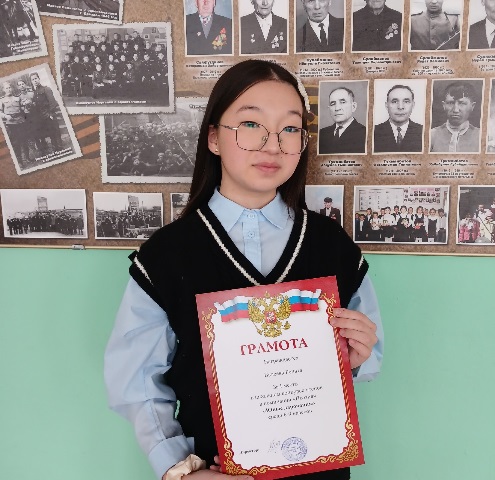 Картыменова Диана         Сулейманова Сафина        Валеева Рената      

    уч-ся 8 класса                              уч-ся 8 класса                          уч-ся 8 класса
Достижения учащихся
Сулейманова Сафина –диплом I степени Международная научно- практическая конференция «Насыровские чтения» 2024 г
    Сулейманова Сафина – диплом победителя I степени историко- краеведческой олимпиады «Оренбуржье, Восстание . Пугачев» к 250-летию начала Крестьянской войны 1773-1775 годов. 2023 г
   Сулейманова Сафина – сертификат участникаIX Евразийского научно- краеведческого форума на реке Урал «Татары бассейна реки Урал: история и совеменность» 2023 г
   Валеева Рената – диплом 2 место в муниципальном конкурсе детского творчества «Мы славим светлое имя - Учитель» в номинации сочинение. 2024 г
    Картыменова Диана - диплом 1 место в муниципальном конкурсе детского творчества «Мы славим светлое имя - Учитель» в номинации изобразительное творчество «Учитель глазами детей». 2024 г

    Картыменова Диана – сертификат участника областного конкурса на лучшее письмо жителю блокадного Ленинграда  «Из настоящего в прошлое»
Направления деятельности музея
Поисково-исследовательская:
походы по Саракташскому району;
-участие в конкурсах, проектах;
поиск новых экспонатов и исторических фактов;
переписка с интересными людьми;
работа с библиотечно-архивными фондами.
Информационно-познавательная:
встречи со знаменитыми и интересными людьми села;
публикации в СМИ заметок о музее и об истории села;
использование музейной информации
в учебно-воспитательном процессе школы;
ведение летописи школы и села.
Экскурсионная:
подготовка экскурсоводов из состава учащихся школы
проведение экскурсий в музее;
Реставрационно-оформительская:
оформление стендов;
уход за экспонатами и их реставрация;
ведение учетной документации музея;
открытие новых экспозиций.
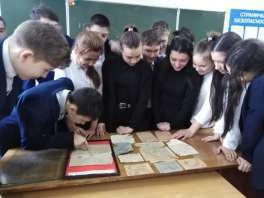 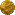 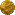 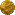 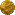 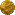 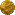 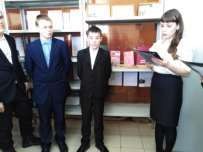 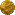 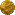 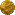 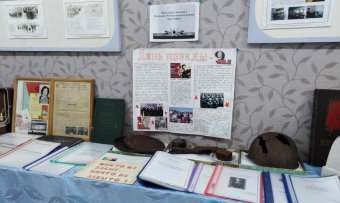 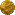 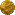 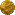 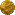 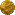 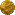 Фонд музея
Музейный уголок (площадью 12 квадратных метров) имеет четыре основных раздела:
История школы
История Великой Отечественной войны
Жизнь и быт жителей села Никитино
Герои нашего времени
Постоянные экспозиции музея
Школа сегодня, школа вчера
Себе бессмертье обрели
Герои нашего времени
Знаменитые земляки
Гордость школы
Директора школы
Педагогическая династия Ибатуллины- Макаевы
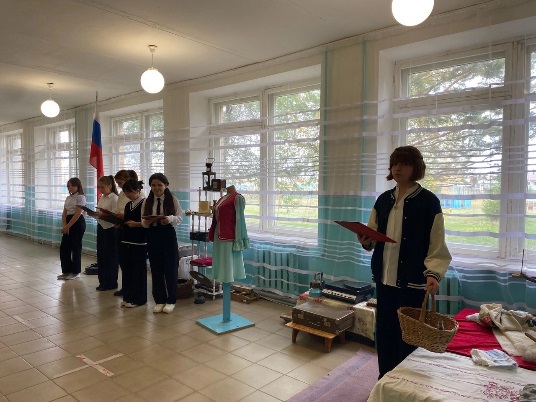 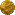 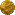 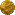 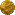 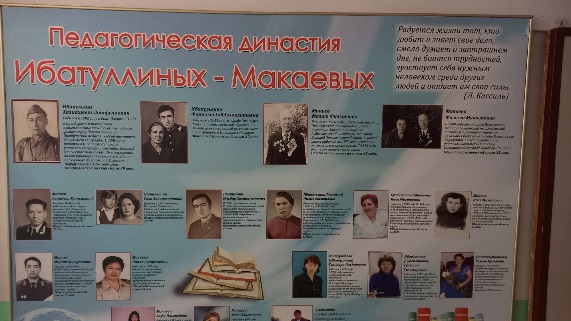 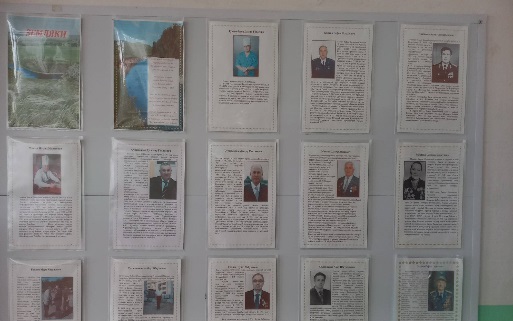 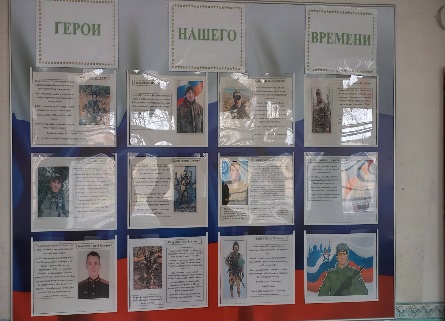 Информация об уникальной выставке Жители села Никитино, участвовавшие в Великой Отечественной войне 1941-1945 гг
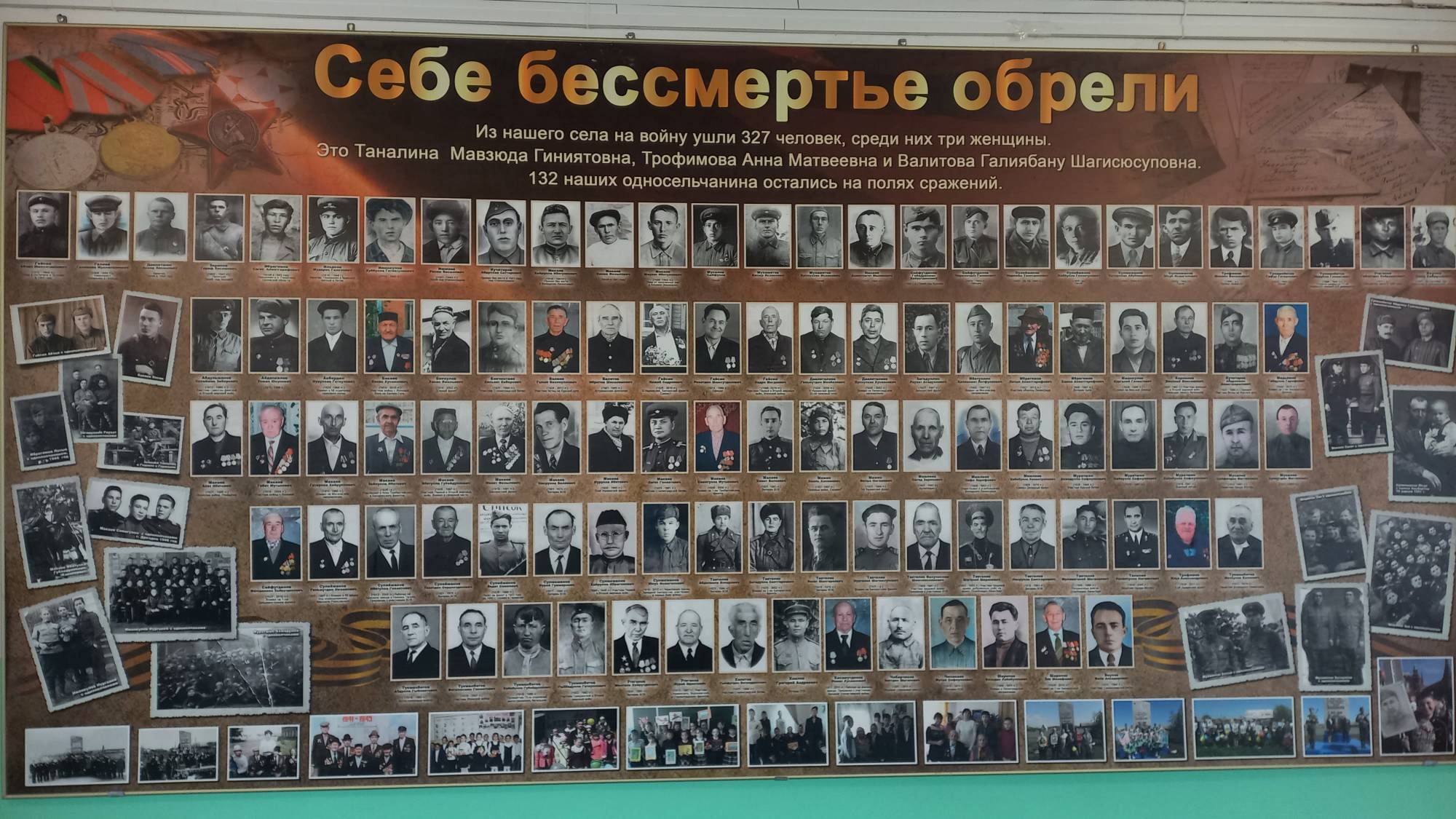 Герои нашего времени
5 сентября на фасаде нашей школы установили мемориальную доску, погибшему в ходе специальной операции на Украине, выпускнику школы, Макаеву Ранилю Халиловичу.Память о нашем герое сохранится в истории школы и в наших сердцах, а для школьников подвиг Раниля станет примером патриотизма и мужества.За проявленную отвагу и мужество Макаев Раниль Халилович удостоен Ордена Мужества(посмертно)
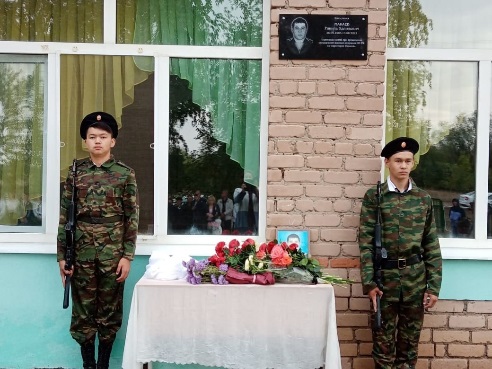 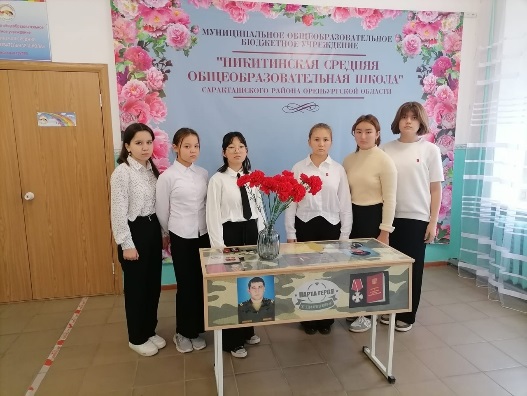 Уникальные экспонаты музея
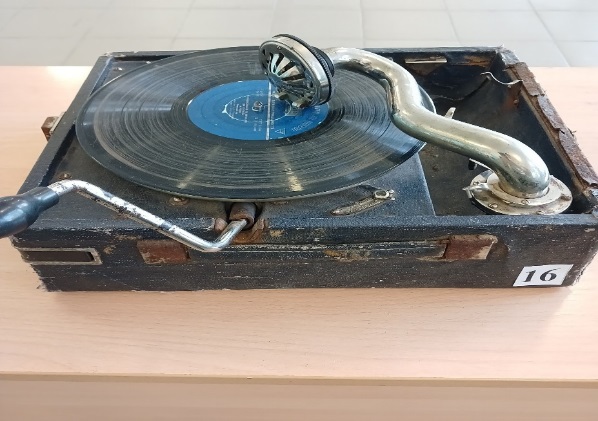 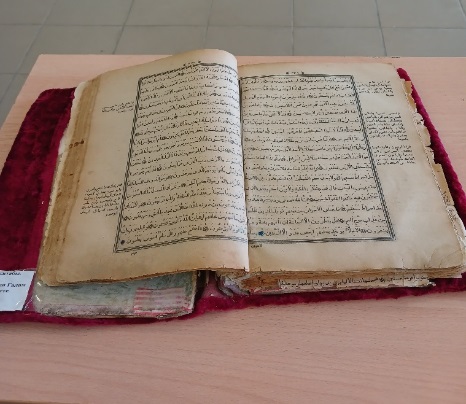 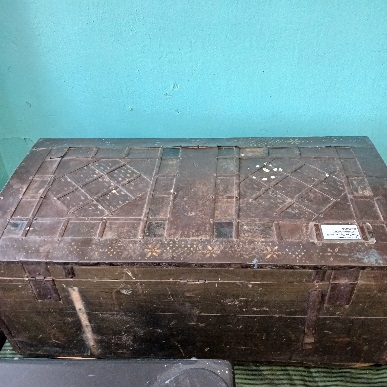 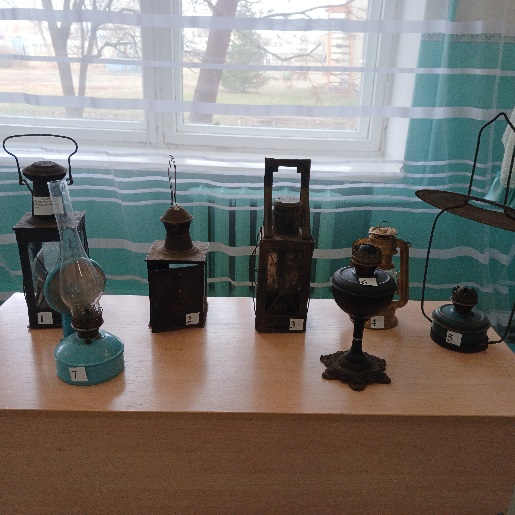 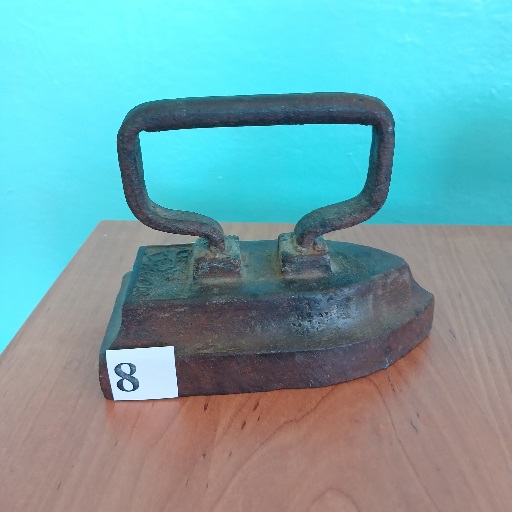 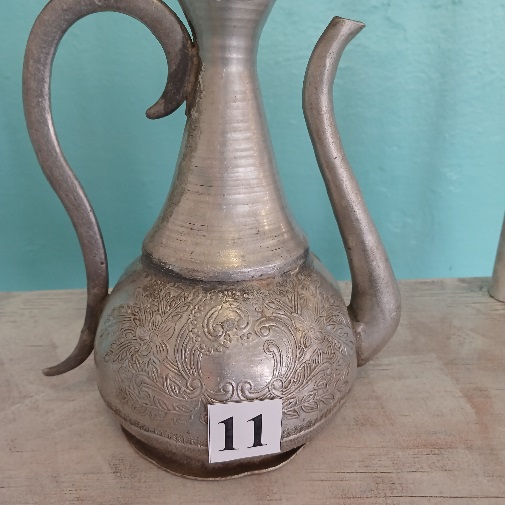 9
Информация о проведенной работе по оцифровке фондов школьного музея
Цель оцифровки – Модернизация традиционного музейного пространства в современную образовательную среду, способствующую патриотическому и гражданскому воспитанию и повышению интереса учащихся к краеведческой работе посредством применения информационно-коммуникационных технологий.
Задачи:
Обеспечить внедрение современных информационных технологий в работу музея. 
Создать виртуальную версию школьного музея
 
Работа по оцифровке фондов музея находится в начальной стадии. На данный момент выполнено следующее: 
1. Регистрация школьного музея  на Всероссийском портале на данный момент находится в рассмотрении .
2. Создана группа в vk.com 
3. Изучены возможности использования цифровых платформ. 
4. Начато сканирование экспонатов (документы, фотографии) 

.
Информация о планах оцифровкефондов школьного музея
Шефство над памятниками
С работой школьного музея связаны и дела юных волонтеров, оказывающих помощь ветеранам войны и труда, семьям погибших защитников Родины.
Учащиеся школы оказывают помощь администрации села в охране
памятников истории и культуры, в посадке памятных аллей.
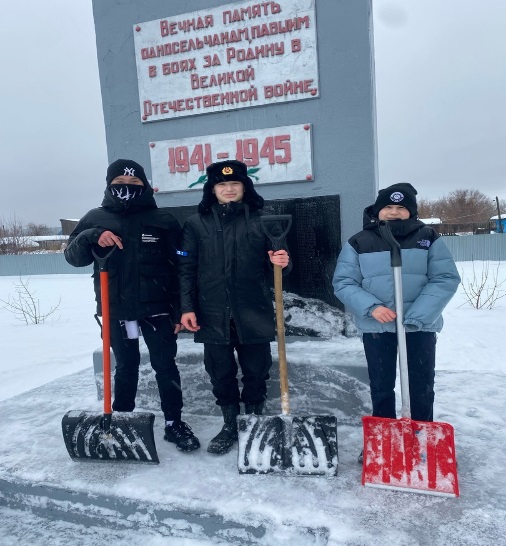 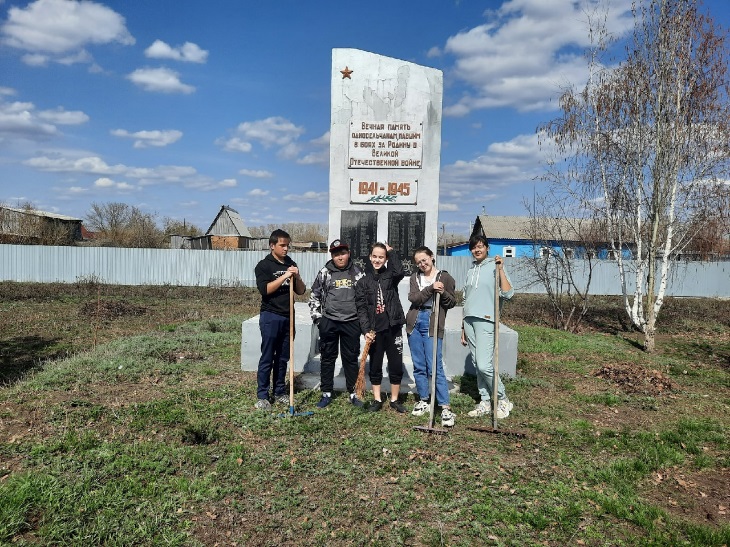 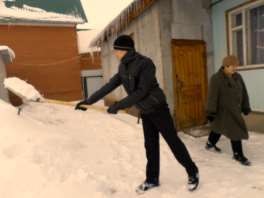 6